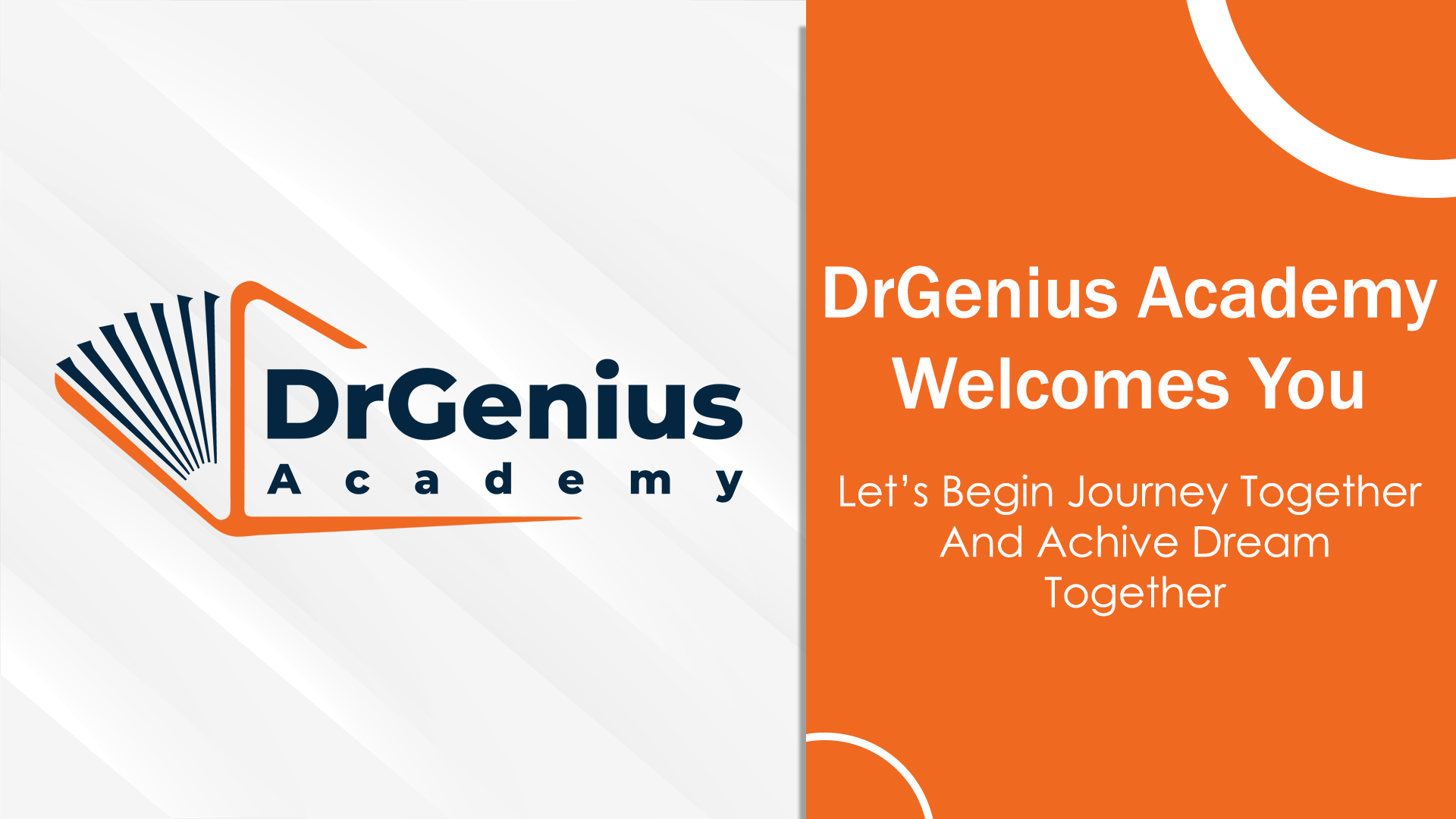 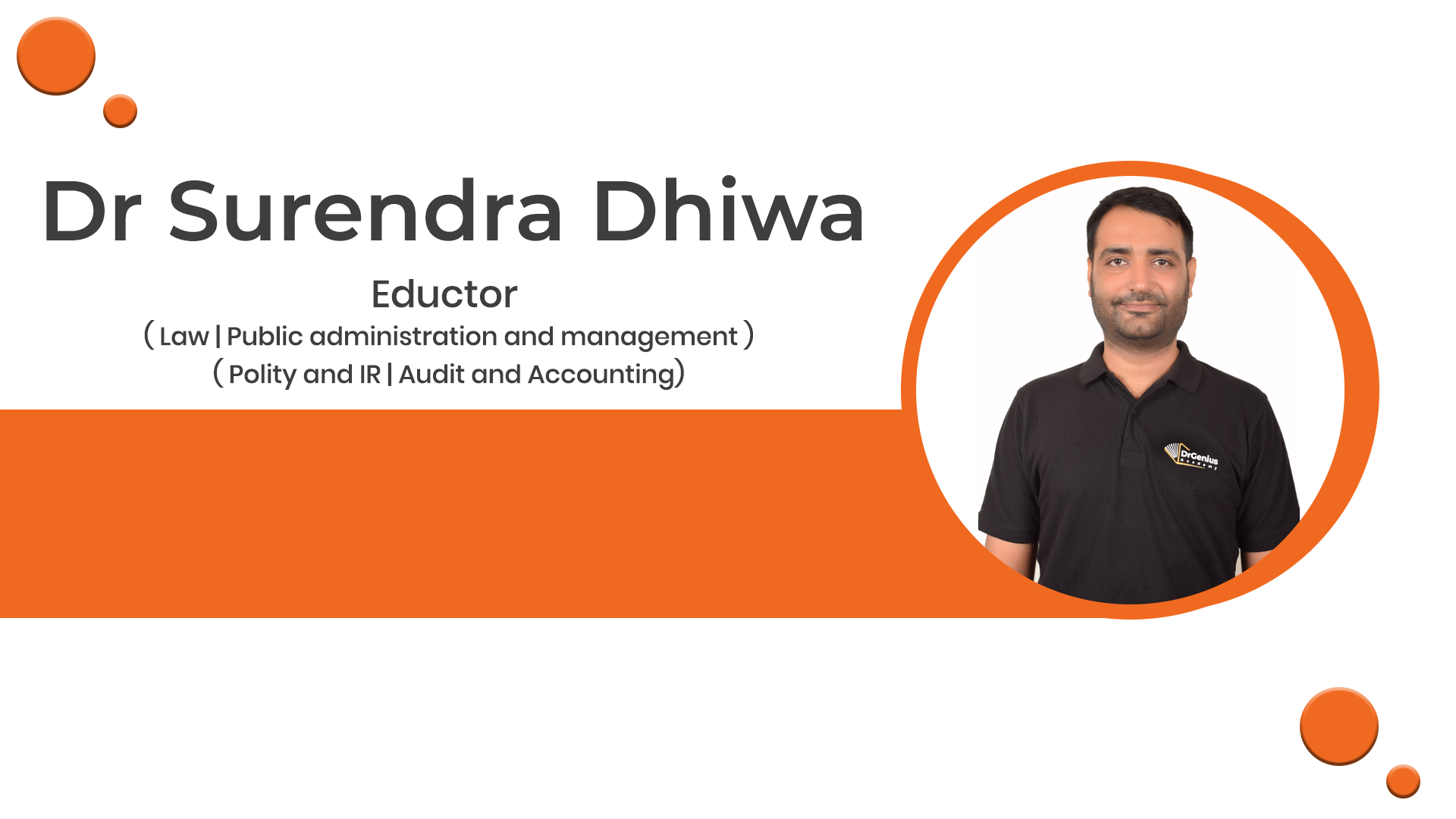 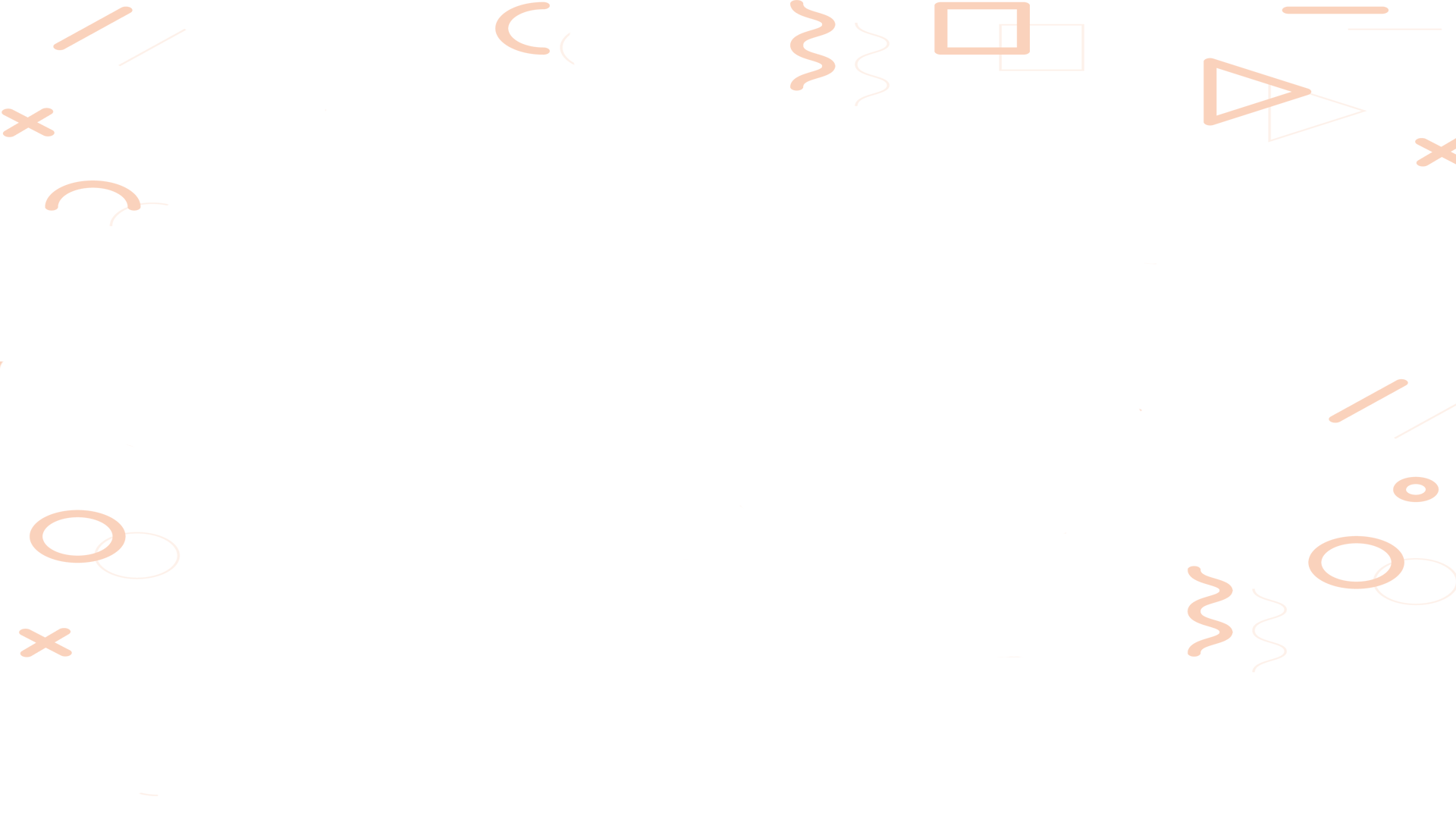 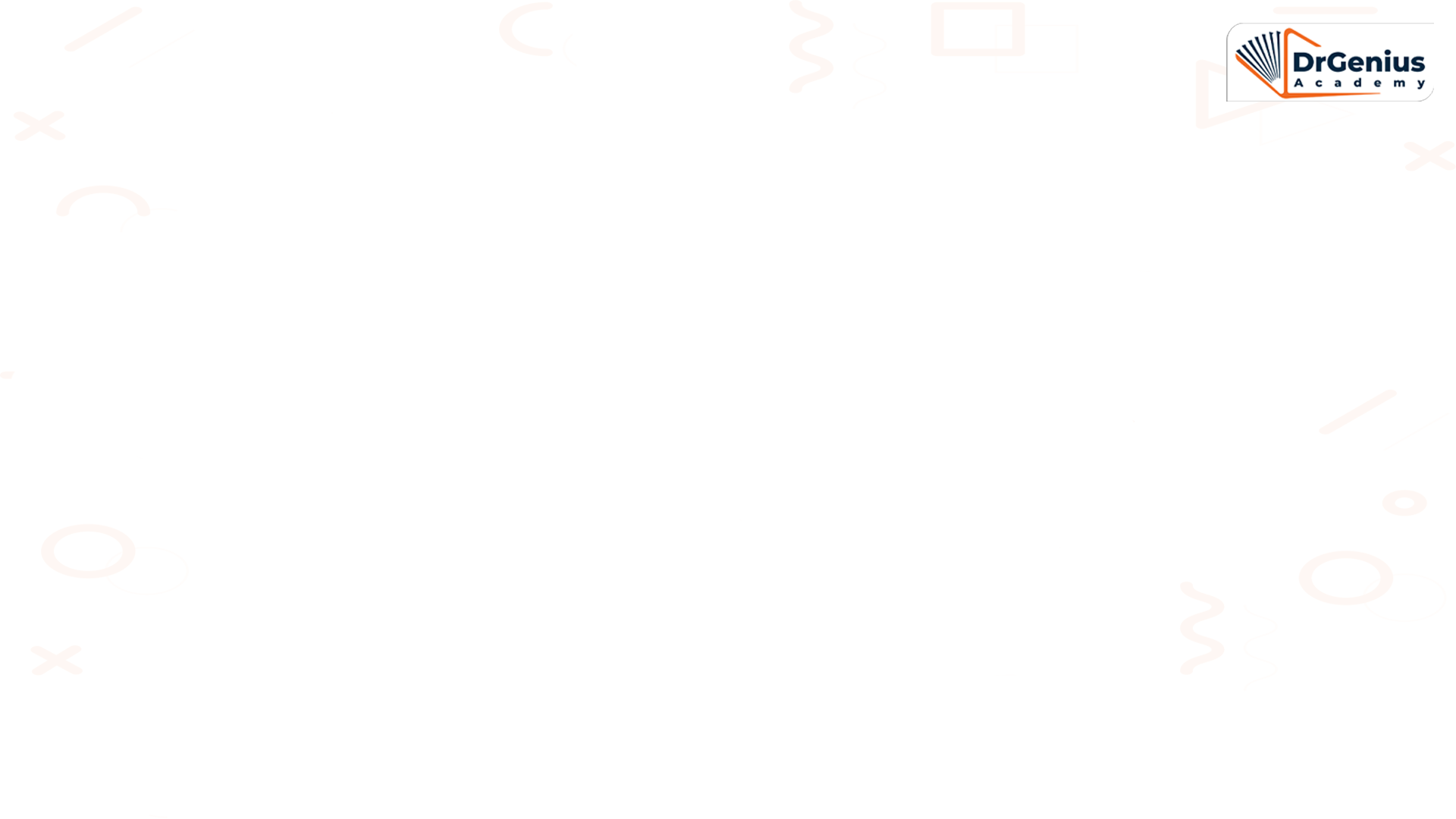 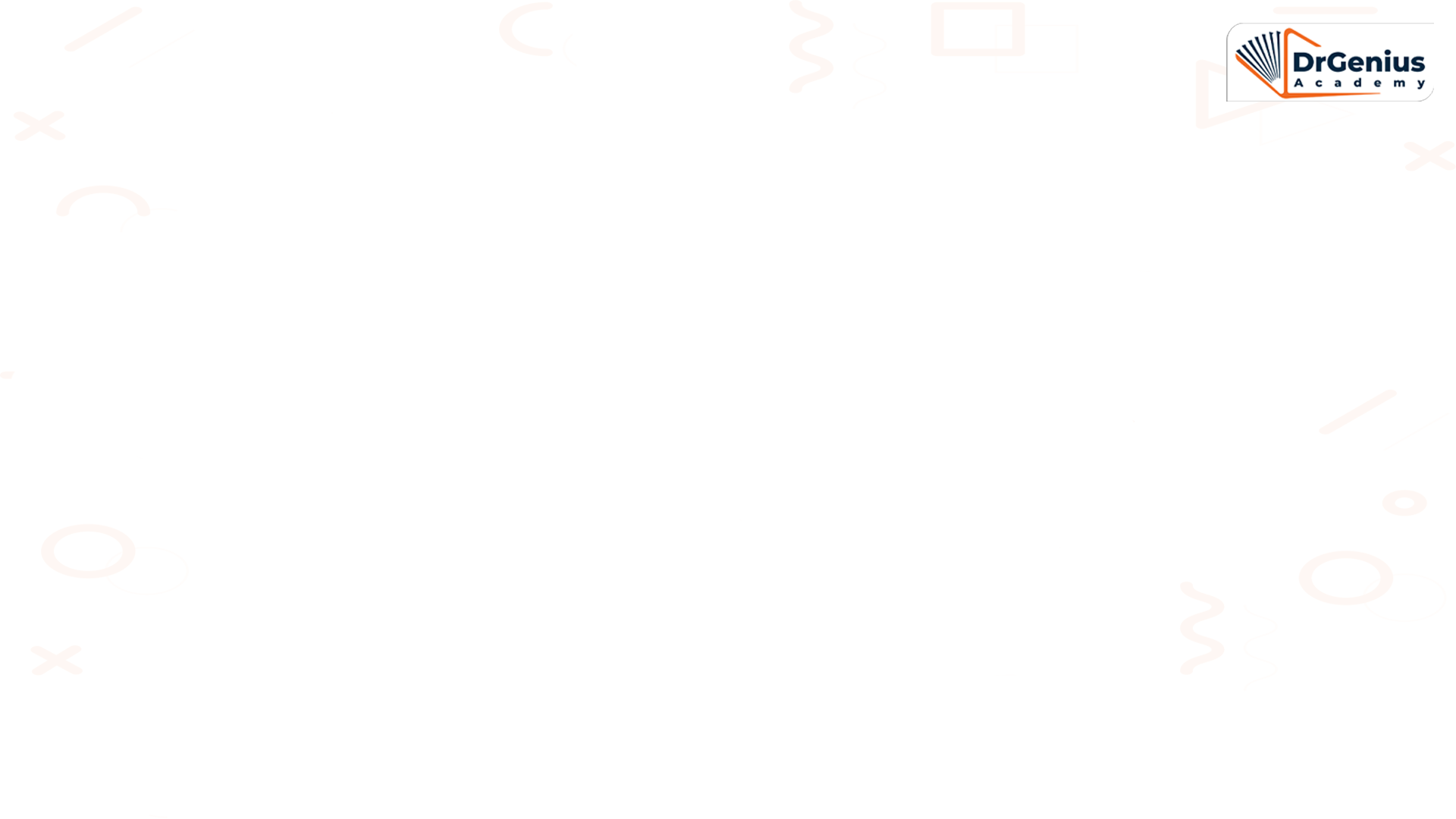 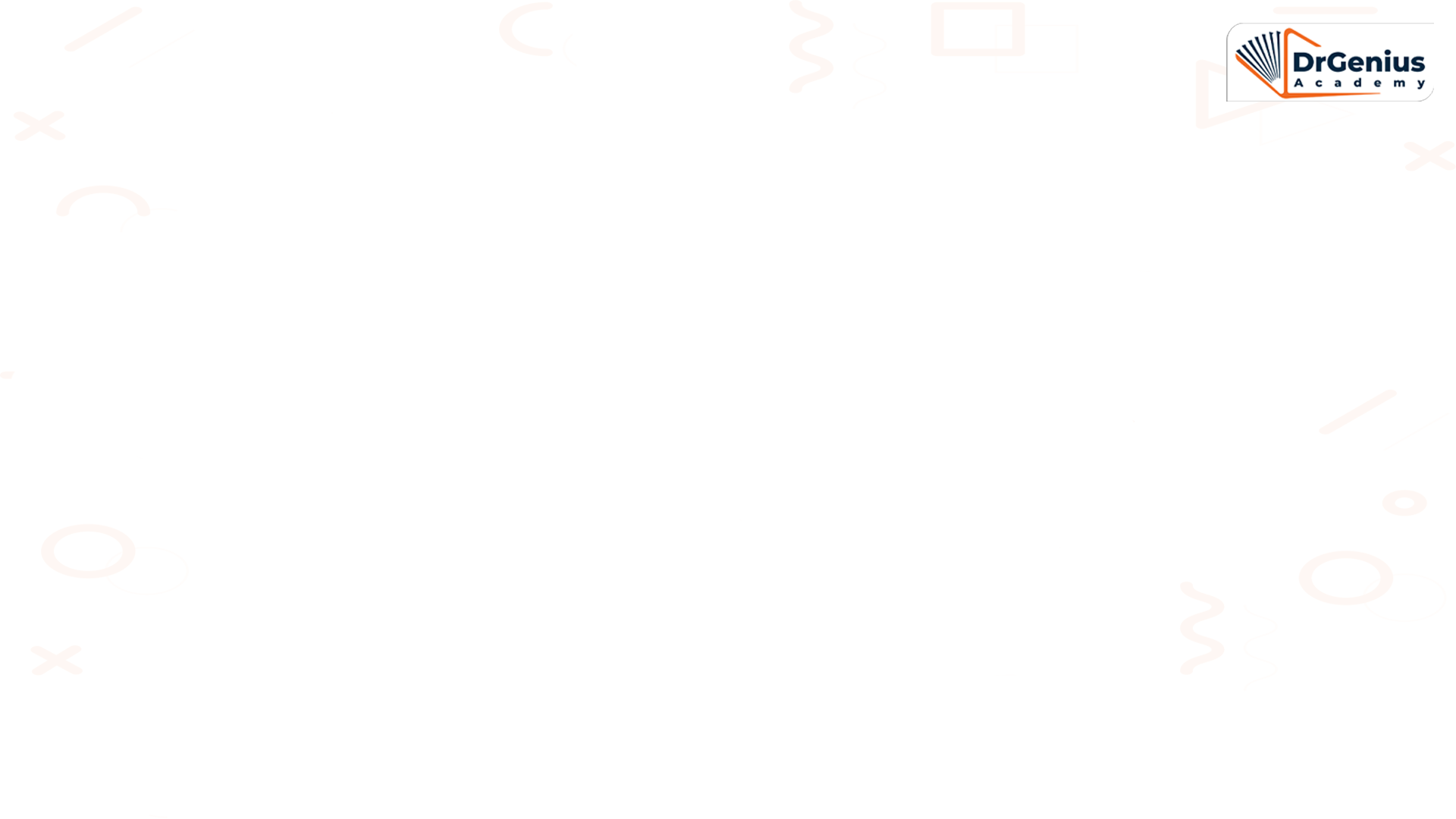 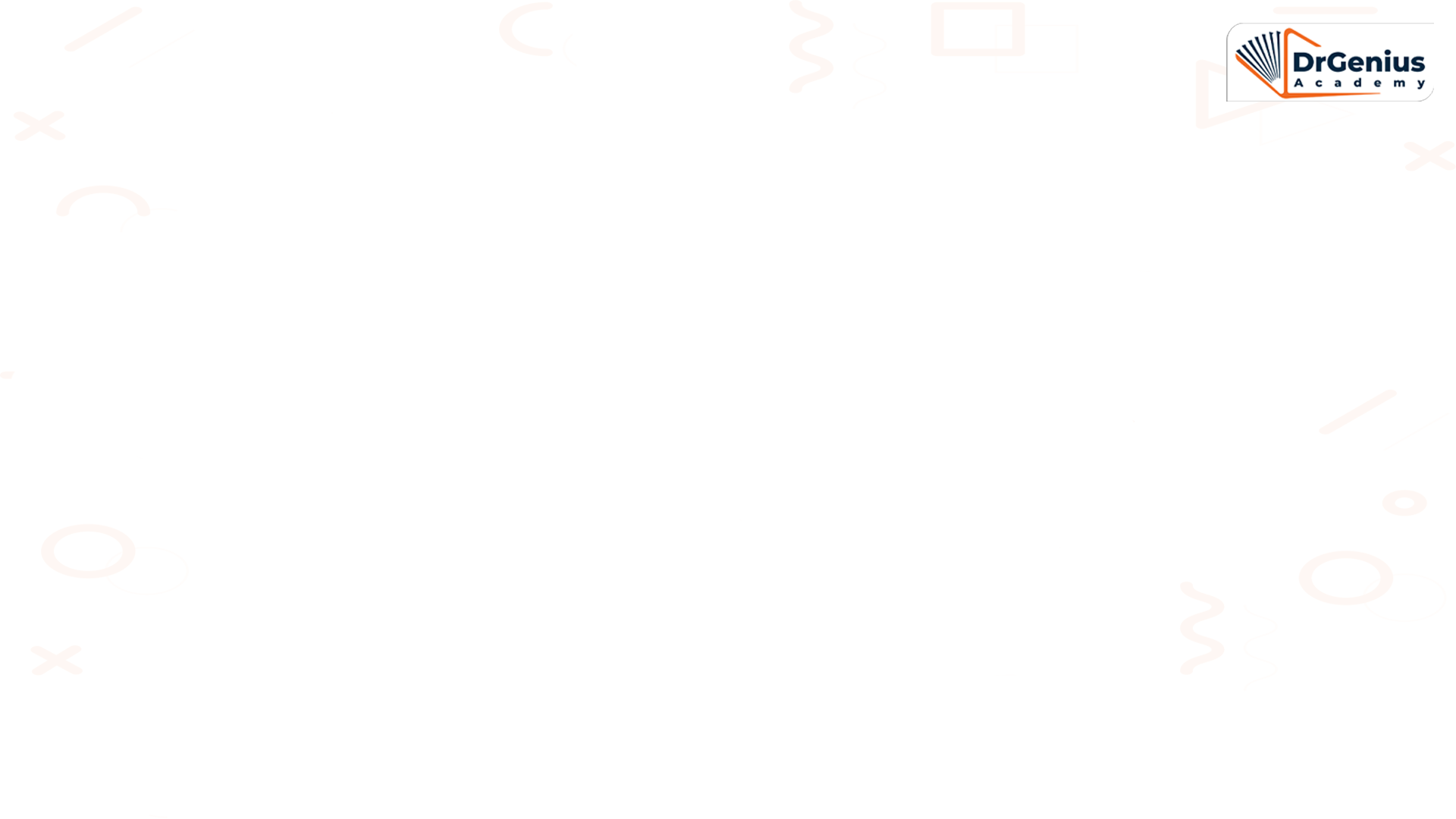 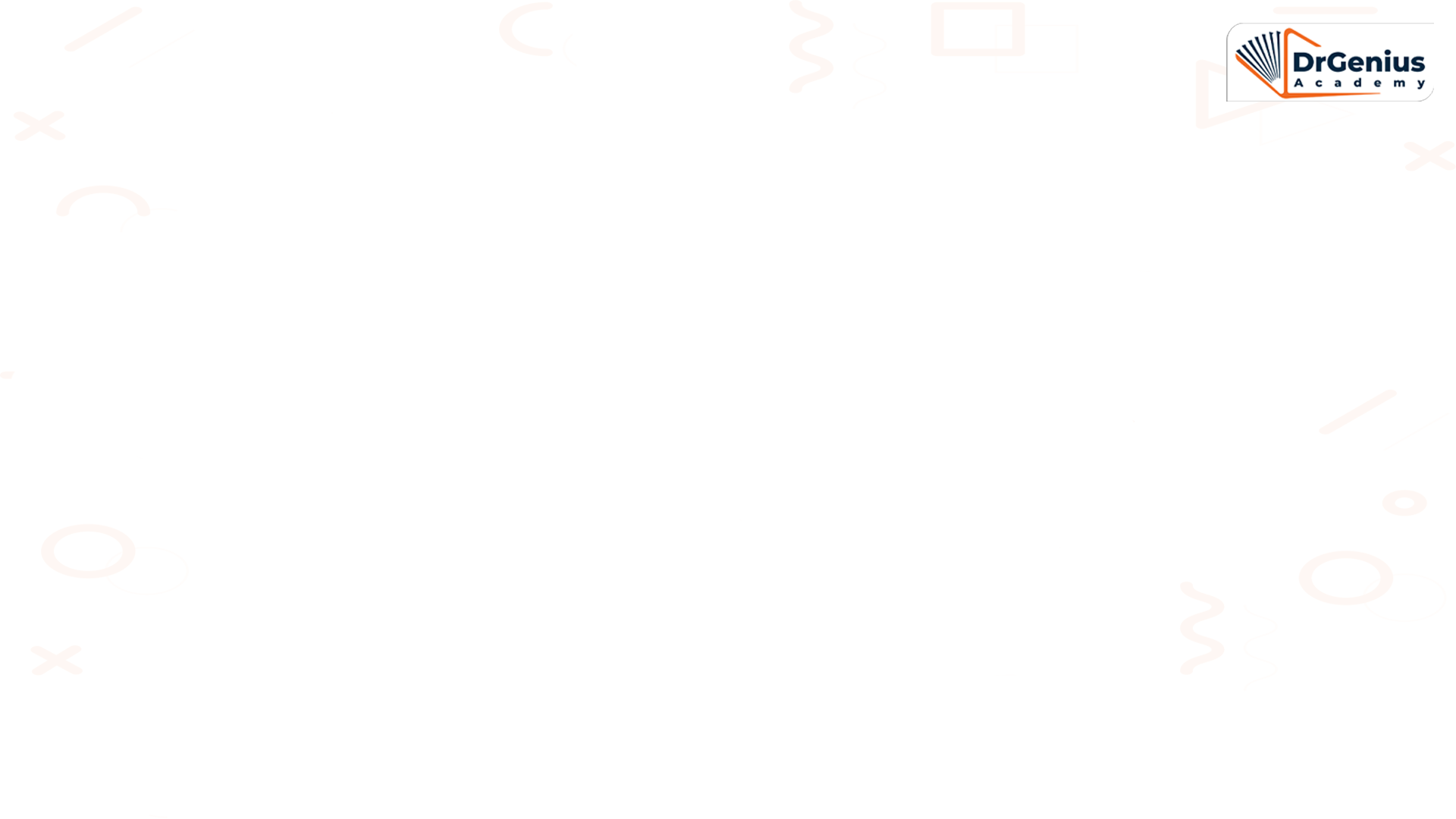 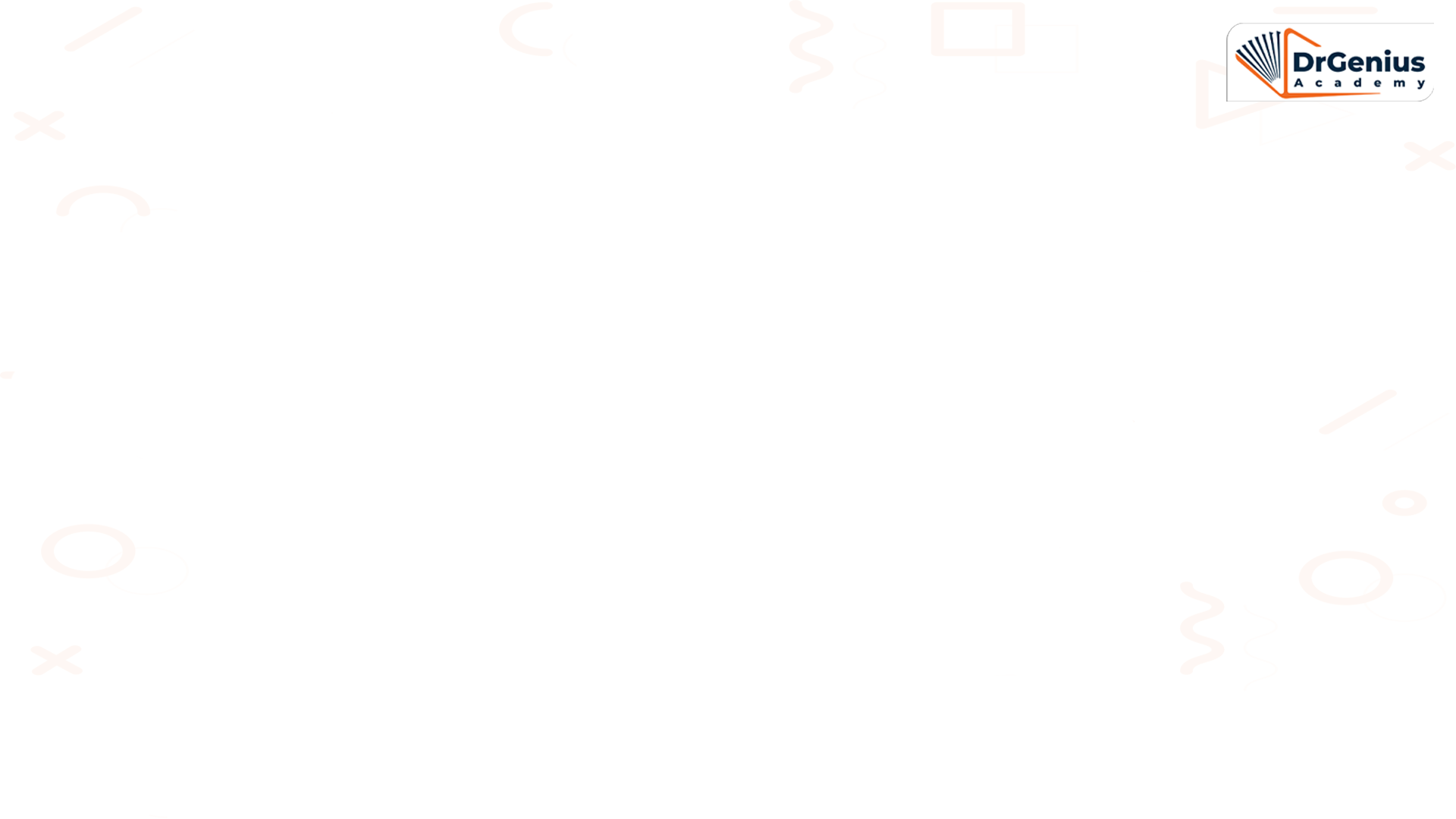 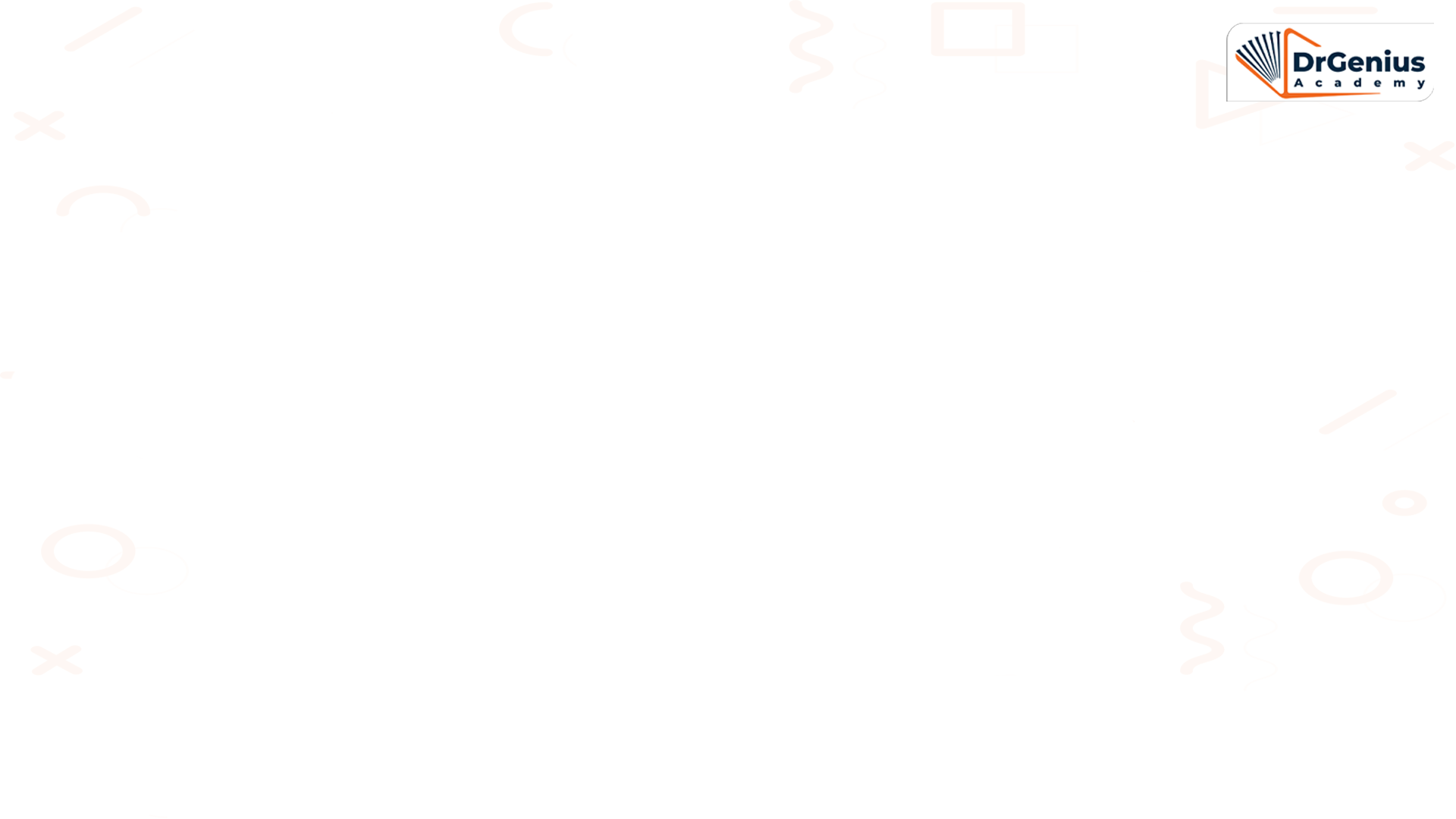 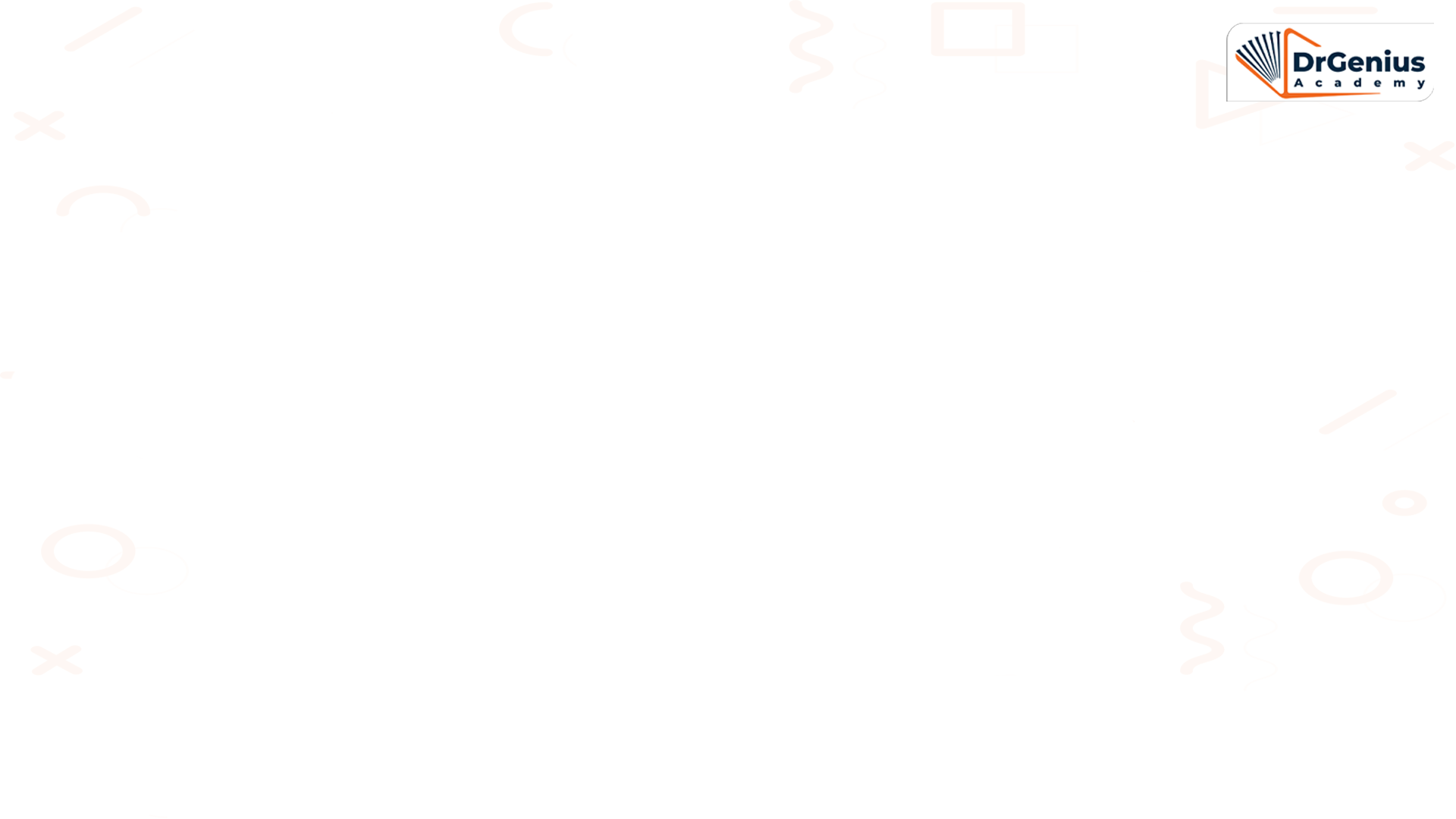 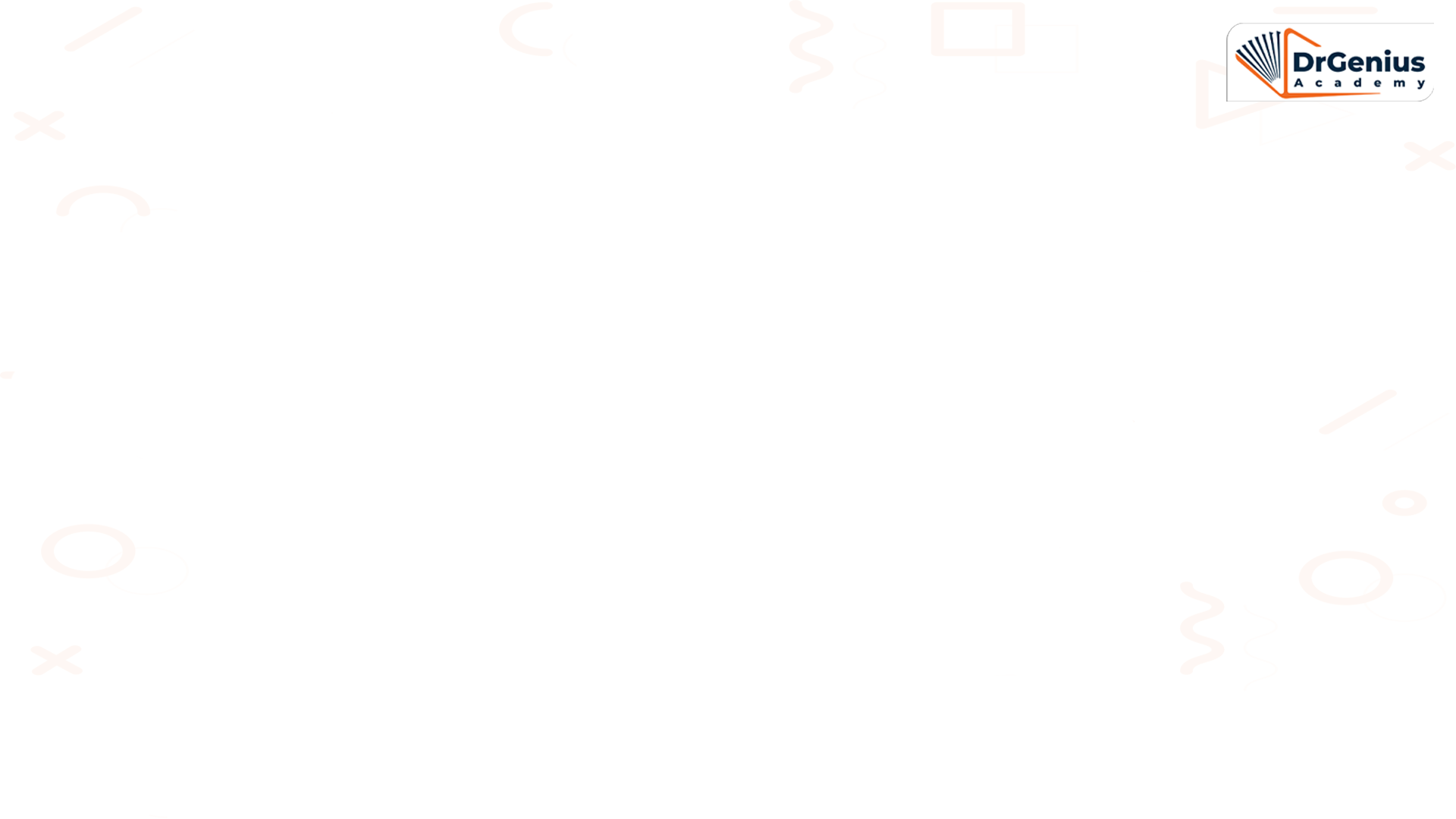 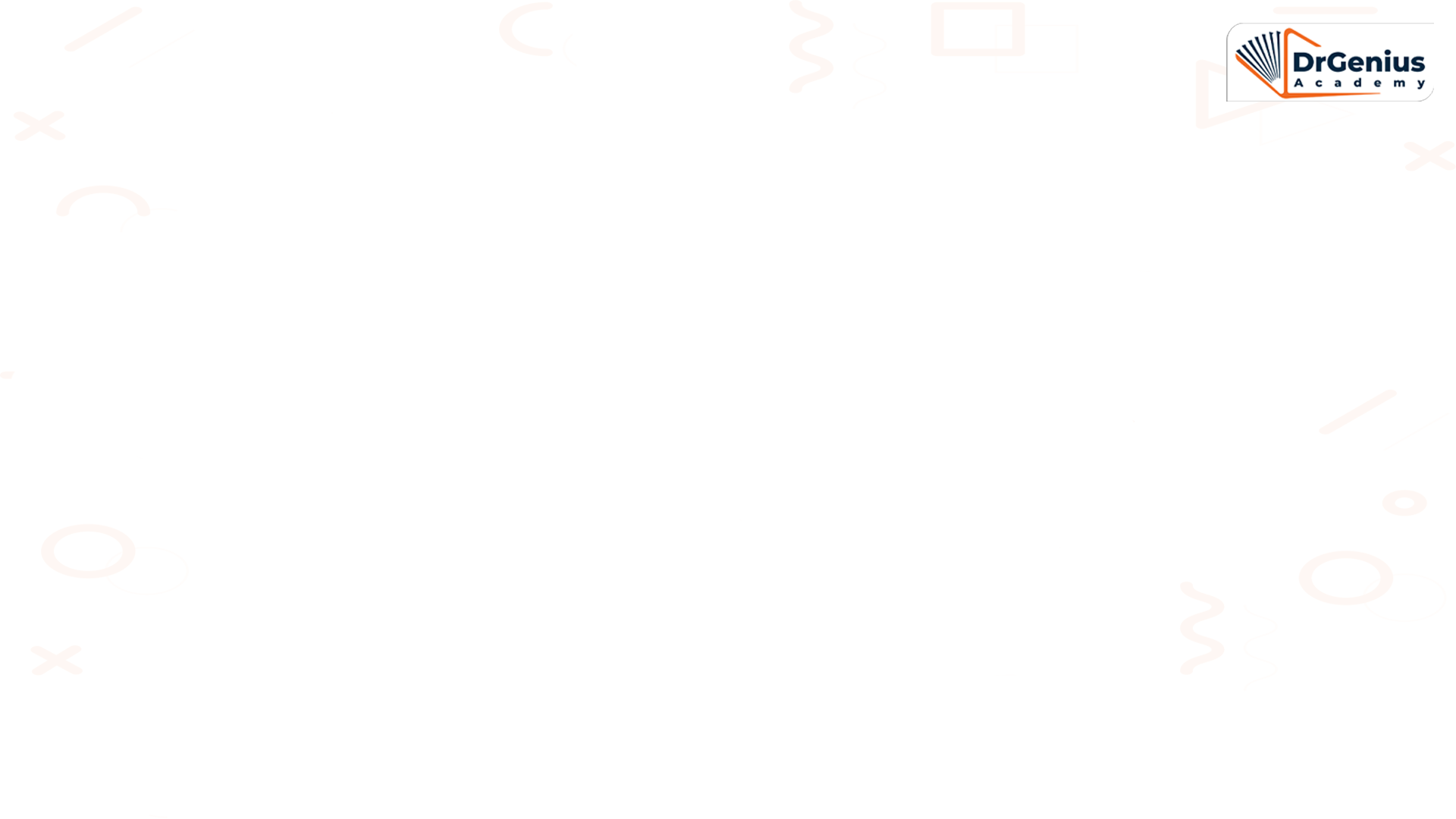 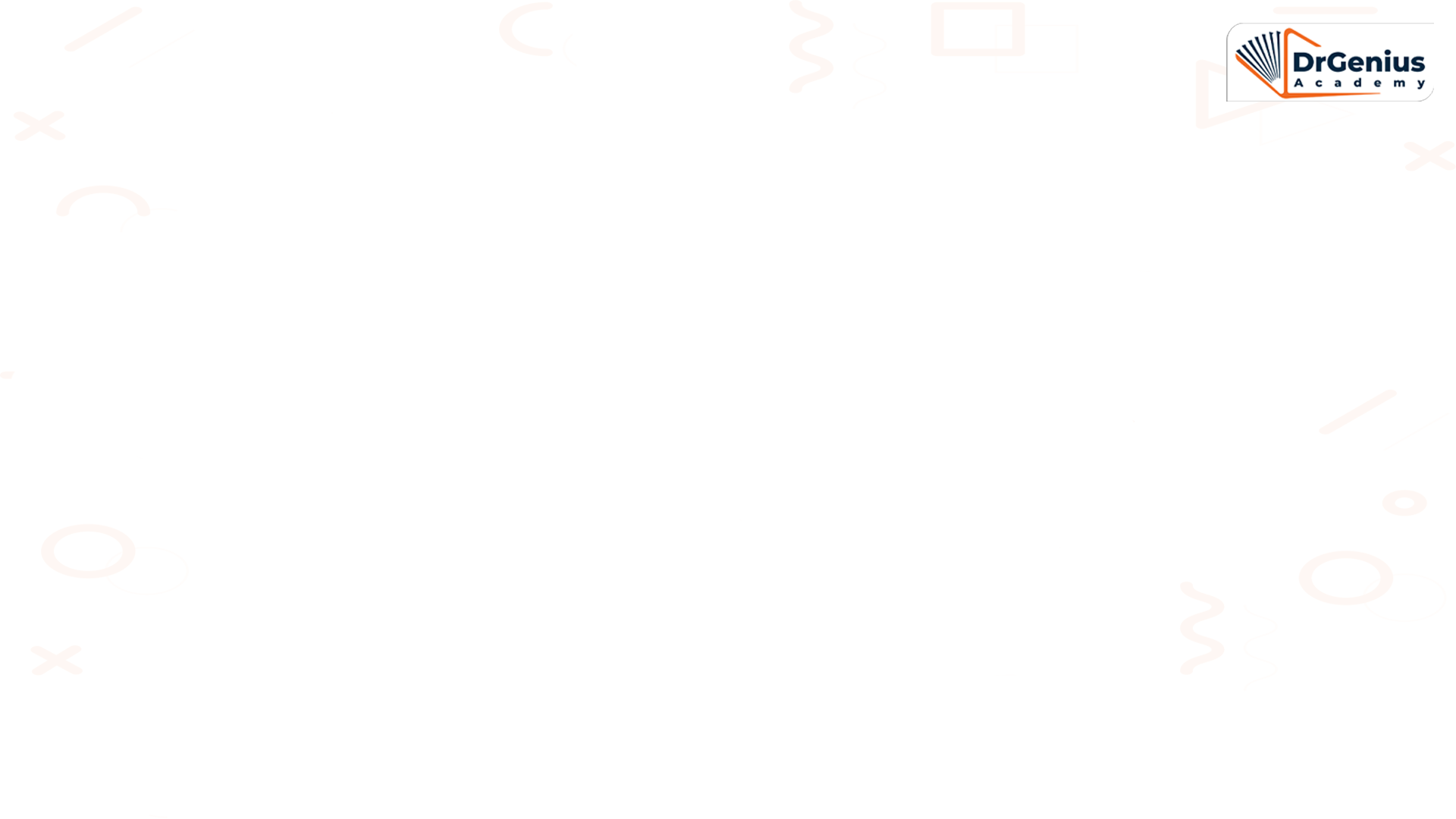 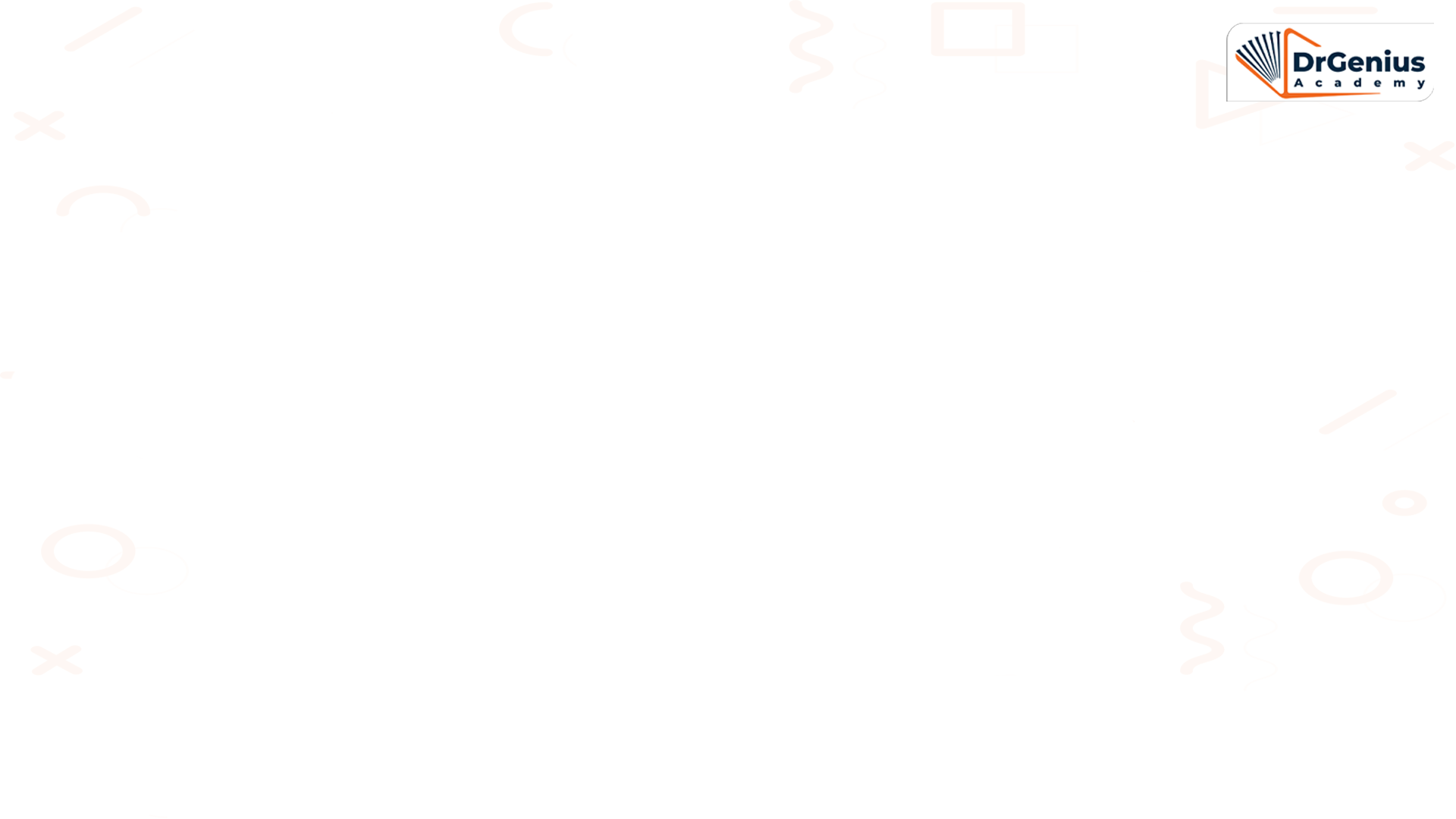 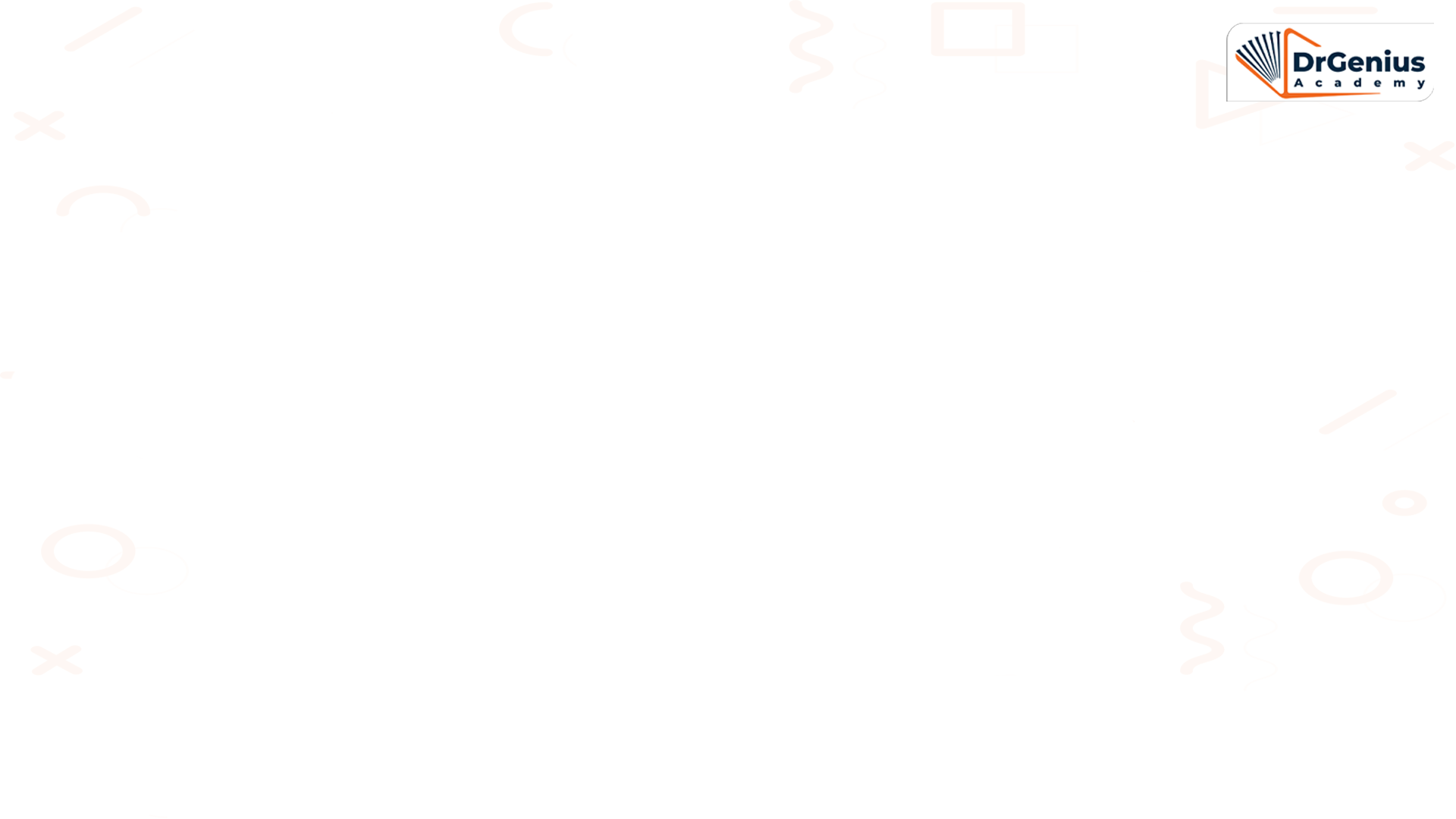 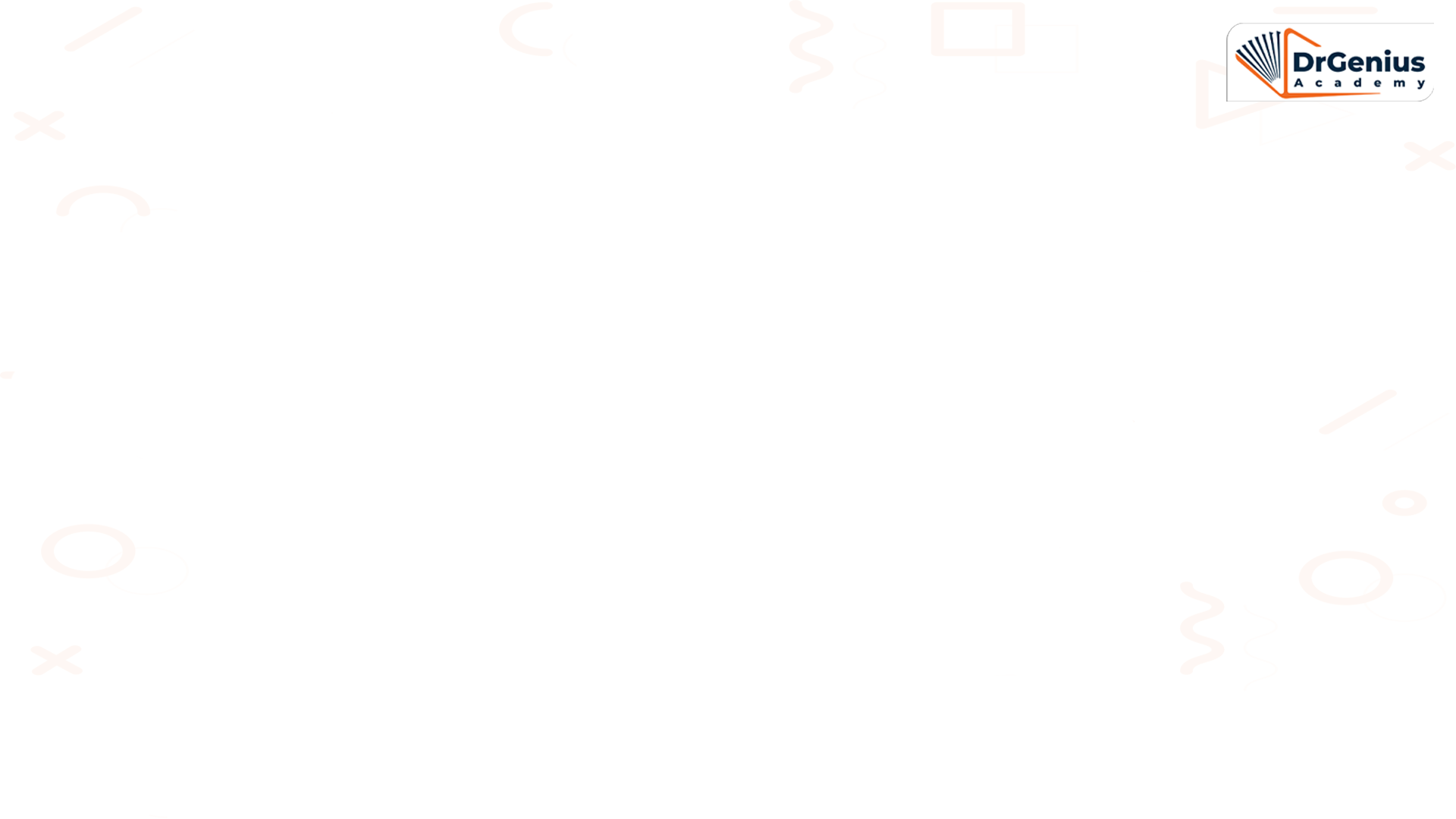 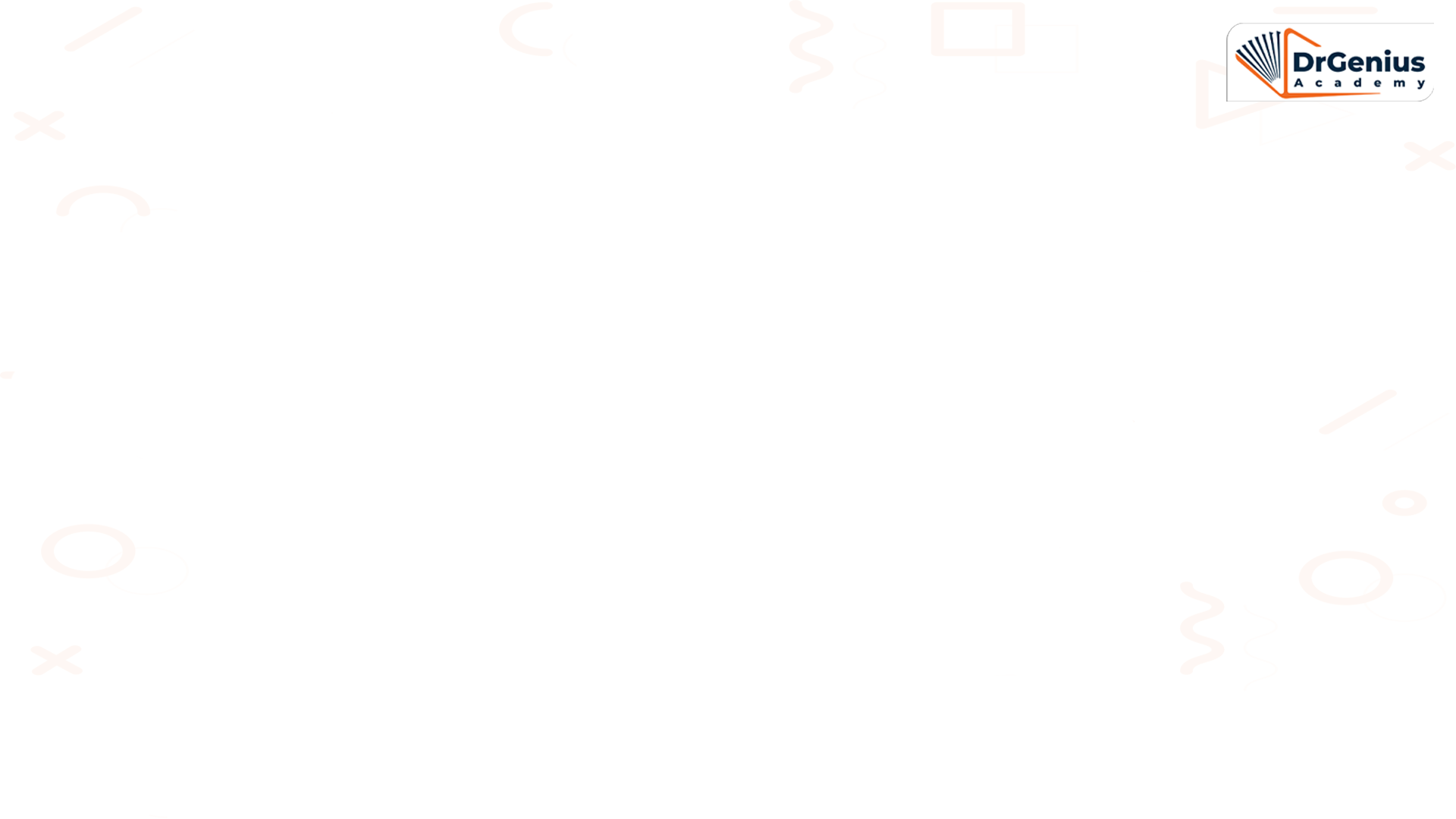 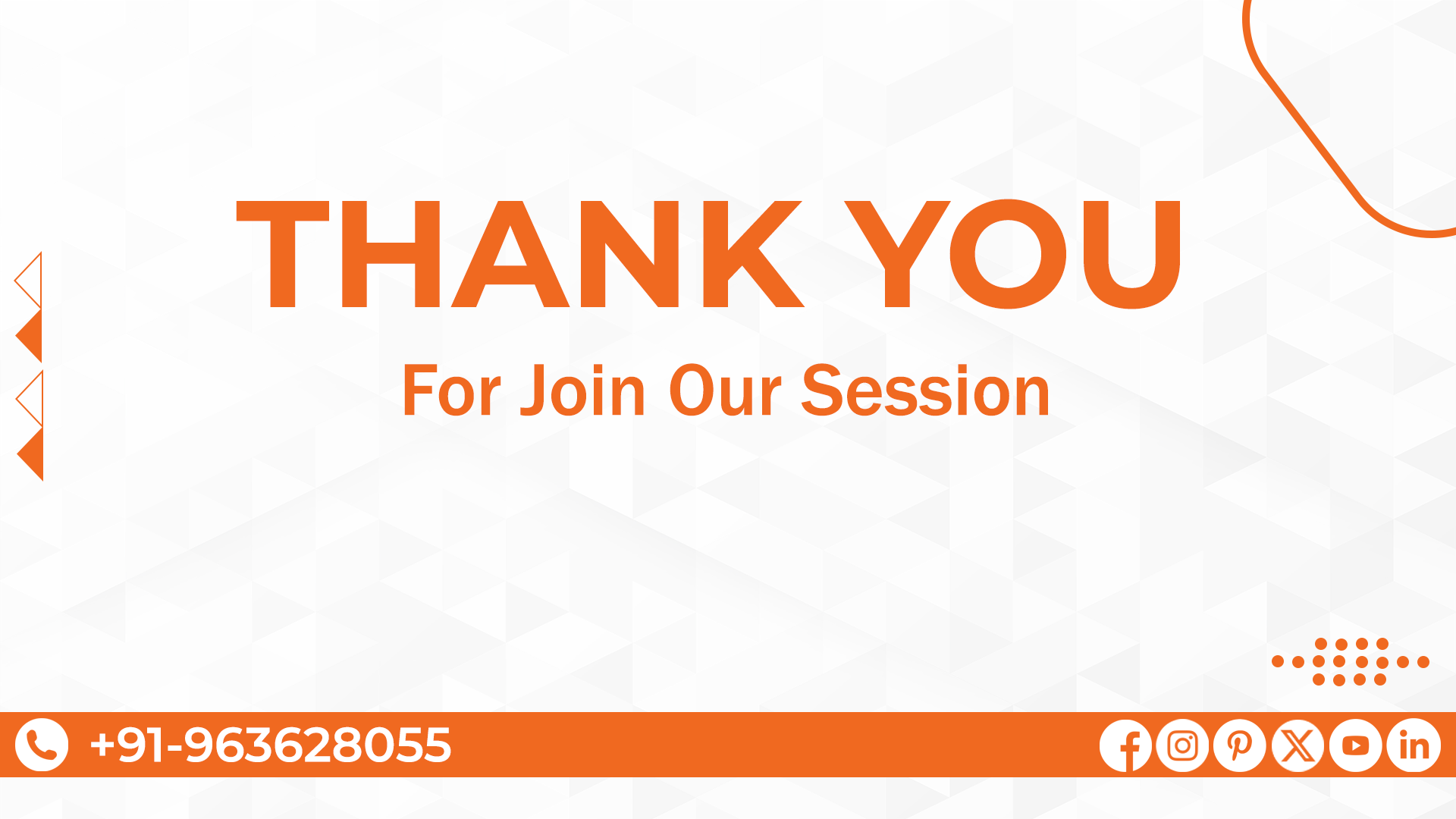 www.drgenius.academy.com